Child’s HealthcareGrowth and development
Dr. Israa Al-Rawashdeh MD, MPH ,PhD
Faculty of Medicine
Mutah University
2019
Growth and development are the two most important biological processes of childhood.
Growth and development go hand in hand.
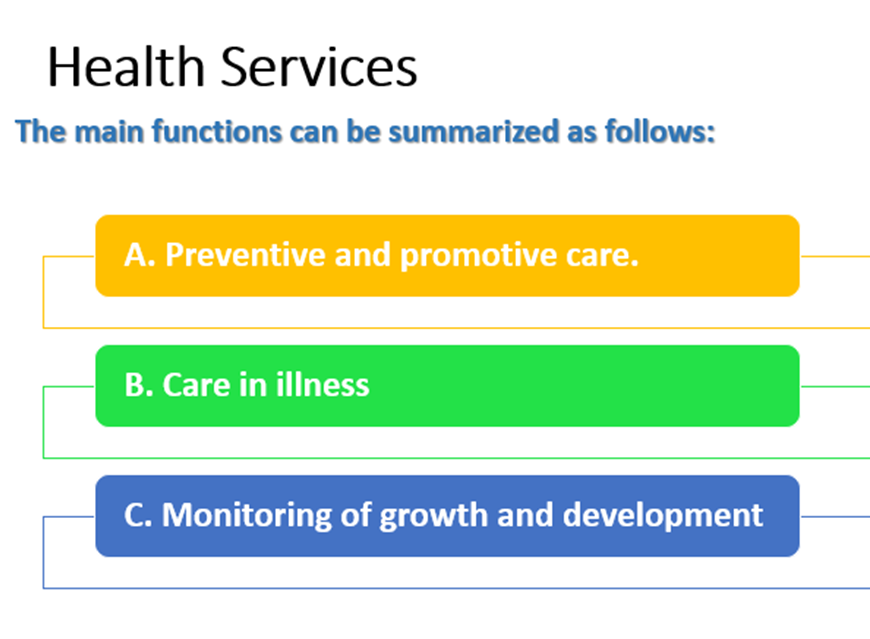 Definitions
GROWTH: an increase in the physical size of the body as a whole or any of its parts Associated with increase in cell number and/or cell size. 
DEVELOPMENT: Acquiring functions and skills that involves motor, social, emotional and intellectual abilities of the child. Mainly related to the nervous system.
Stages of growth and development:
Intrauterine stage: 
This stage begins with fertilization of the ovum and ends with birth.
Two periods.
Embryonic period (period of organogenesis): during the first trimester of pregnancy during which exposure to any adverse factors can result in congenital anomalies or miscarriage.
Foetal period during this period the mother provides the foetus through the placenta with body stores of nutrients and immunoglobulins. Still birth, LBW, and preterm labour can occur in this period.
Stages of growth and development:
Extrauterine stage: 
At birth
Body weight: 2.5-4.2 kg
RR: 40-50/min
Pulse:120-160/min
2. Neonatal period (28 days)
3. Infancy period (1st year of life)
4. Childhood period
5. Adolescence period
Factors affecting growth and development
A) genetic factors:
These include: ethnic ccc, size of the parents particularly of the mother.
These factors are fixed, hard to modify and influence growth from conception to adulthood.
B) environmental factors
These include: 
Nutrition.
Infections during infancy and childhood
Absence or inadequate stimulation and loving care of the child
Growth monitoring
Its purpose is to ensure that the child is growing well and that any slowing in growth is promptly detected and dealt with.
Can determine if there are growth abnormalities that point to the presence of an underlying disease
To prevent nutritional disorders and the increased morbidity and mortality that accompany them
Assessment of growth
• The assessment of growth may be longitudinal or cross sectional.
• Longitudinal assessment of growth entails measuring the same child at regular intervals. 
• Cross sectional comparisons involve large number of children of same age. 
• Basic growth assessment involves measuring a child’s Head circumference, weight and length or height
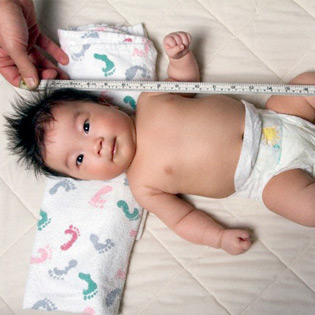 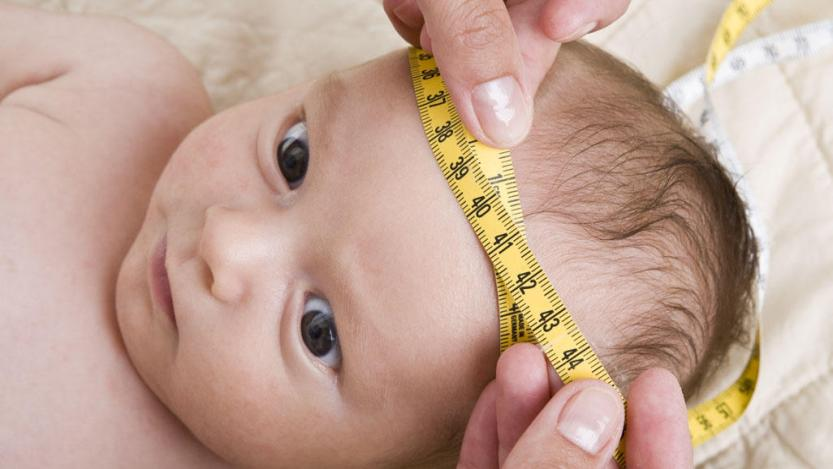 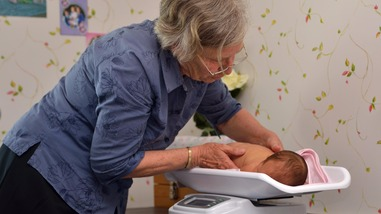 Assessment of growth
Assessment of growth
9
Assessment of growth
Length is measured in children younger than 2 years who are measured in the recumbent position
Height or stature is measured in children older than 2 years who are measured while standing
Average length at birth is 50 cm
Increases 25 cm in first year of life
At 3 years 90 cm
At 4 years 100 cm
Then height increases by 5 cm / year until puberty when growth spurt of 9-10 cm / year for 2-3 years.
Growth chart:
Growth charts are visible display of child’s physical growth and development.
It was first designed by David Morley and was later modified by WHO.
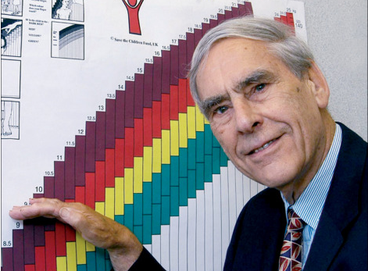 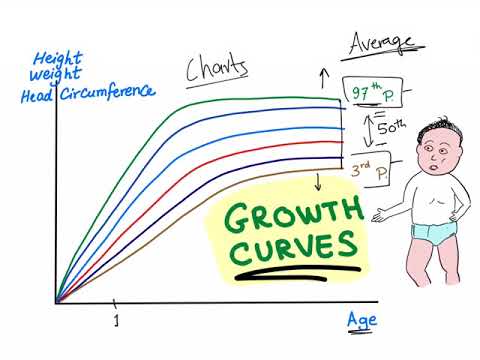 Growth chart is the simplest, inexpensive, effective and convenient tool for monitoring the child’s health & nutritional status , so that changes can be interpreted over time.
11
The WHO charts support the theory that optimal nutrition + optimal environment + optimal care = optimal growth 
regardless of time, place or ethnicity
12
WHO GROWTH CHART
Indicators
The reference lines on the WHO growth charts are either percentile lines or z-scores 
For the assessment WHO has provided charts for both boys and girls 
Growth indicators are used to assess growth:
- length/height-for-age 
- weight-for-age 
- weight-for-length/height 
- BMI (body mass index)-for-age
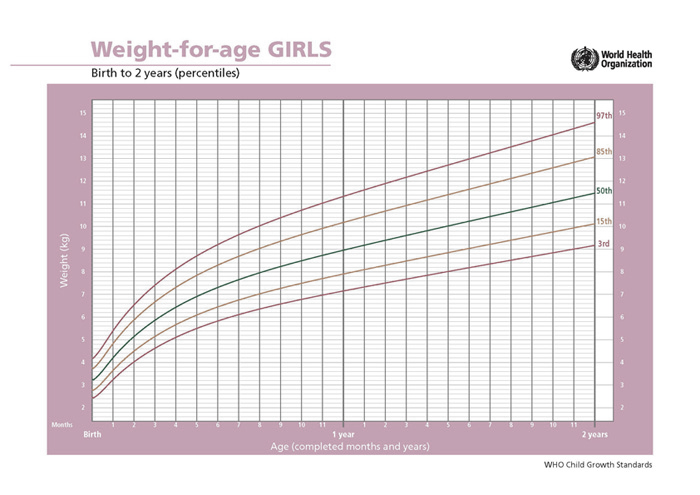 15
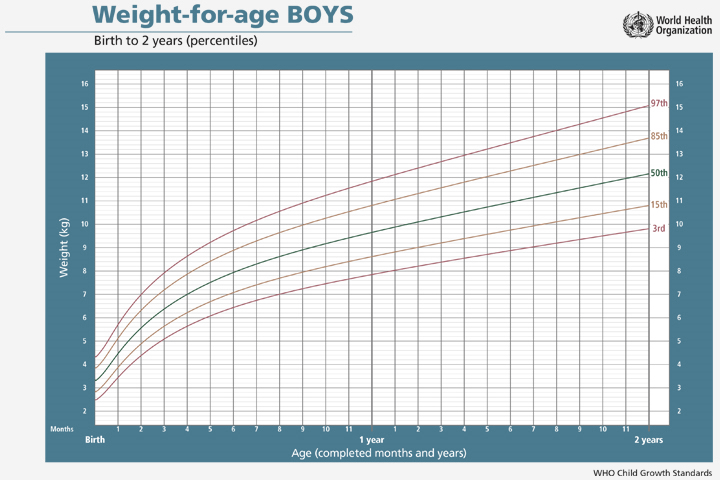 16
Weight-for-age
Weight-for-age reflects body weight relative to the child’s age on a given day. This indicator is used to assess whether a child is underweight or severely underweight, but it is not used to classify a child as overweight or obese. 
Because weight is relatively easily measured, this indicator is commonly used, but it cannot be relied upon in situations where the child’s age cannot be accurately determined, such as refugee situations. 
Note: If a child has oedema of both feet, fluid retention increases the child’s weight, masking what may actually be very low weight. 
Length/height-for-age
This indicator can help identify children who are stunted (short) due to prolonged undernutrition or repeated illness. Children who are tall for their age can also be identified, but tallness is rarely a problem unless it is excessive and may reflect uncommon endocrine disorders.
weight-for-length/height
This indicator is especially useful in situations where children’s ages are unknown (e.g. refugee situations).
low weight-for-height might indicate a child may be wasted or severely wasted. Wasting is usually caused by a recent illness or food shortage that causes acute and severe weight loss. These charts also help identify children with high weight-for-length/height who may be at risk of becoming overweight or obese.
BMI-for-age
BMI-for-age is an indicator that is especially useful for screening for overweight and obesity.
Using the growth chart
Obtain accurate measurements
Select the appropriate growth chart: Select the growth chart to use based on the age and sex of the child being weighed and measured.
Record data. Determine age to the nearest month for infants and children up to 2 years and to the nearest 1/4-year for children above 2 years. Enter the child’s age. Enter weight, and length or stature, immediately after taking the measurement.
23
Interpretation (z-score)
The line labeled 0 on each chart represents the median, which is the average. 
The other curved lines are z-score lines, which indicate distance from the average. 
Z-score lines on the growth charts are numbered positively (1, 2, 3) or negatively (-1, -2, -3). In general, a plotted point that is far from the median in either direction (for example, close to the 3 or -3 z-score line) may represent a growth problem, although other factors must be considered, such as the growth trend, the health condition of the child and the height of the parents.
24
Interpretation (z-score)
The growth curve of a normally growing child will usually follow a track that is roughly parallel to the median. The track may be above or below the median. 
Any quick change in trend (the child’s curve upward or downward from its normal track) should be investigated to determine its cause and treat any problem. 
 A flat line indicates that the child is not growing. This is called stagnation and may also need to be investigated. 
 A growth curve that crosses a z-score line may indicate risk. A health care provider can interpret risk based on where (relative to the median) the change in trend began and the rate of change.
25
Identify growth problems from plotted points
Length for-age chart :
A child whose length-for age is below the line –2 is stunted. 
Below –3 is severely stunted. 
Weight for-age chart : 
A child whose weight-for age is below the line –2 is underweight. 
Below –3 is severely underweight. Clinical signs of marasmus or kwashiorkor may be observed.
Weight for-length chart:  
A child whose weight-for length is above the line 3 is obese. 
Above 2 is overweight. 
Above 1 shows possible risk of overweight. 
Below the line –2 is wasted. 
Below –3 is severely wasted. Refer for urgent specialized care.
BMI-for-age chart :
A child whose BMI for-age is above the line 3 is obese. 
Above 2 is overweight. 
Above 1 shows possible risk of overweight
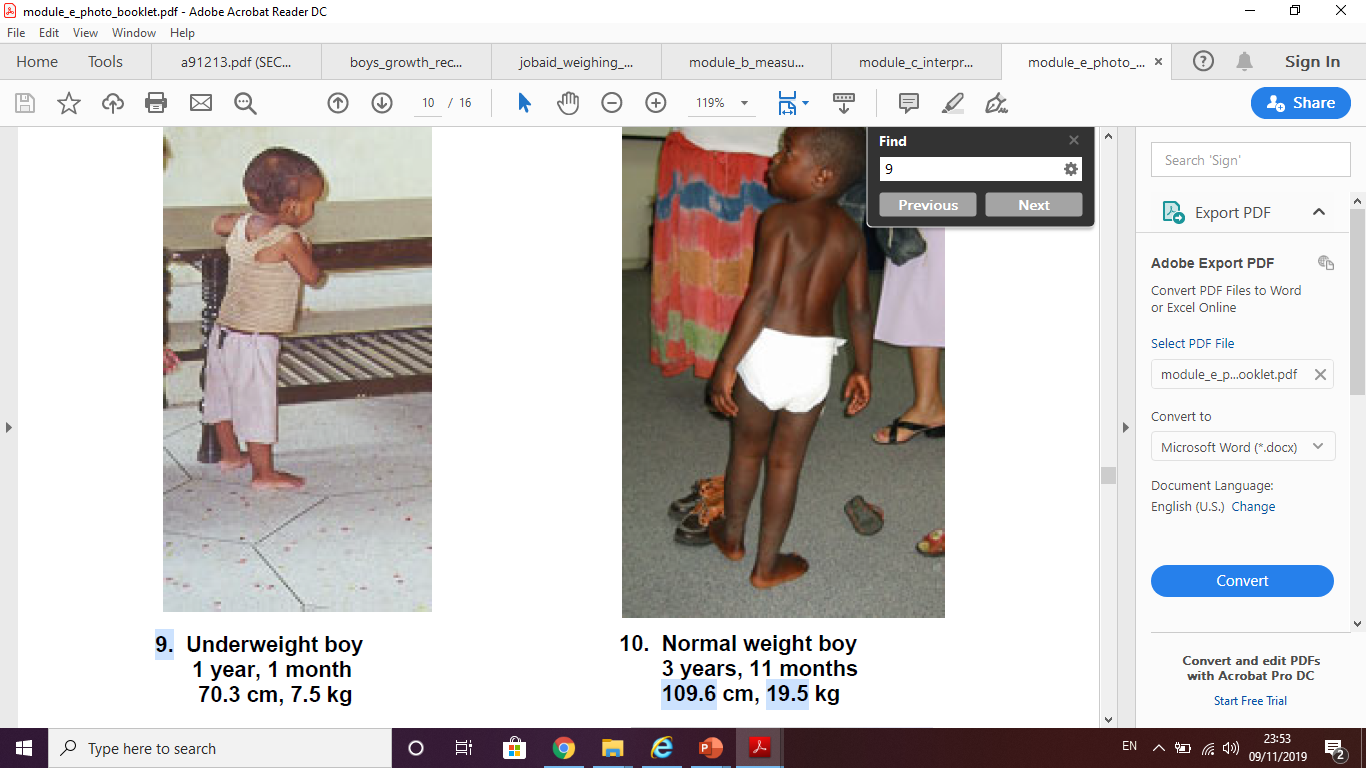 Example??
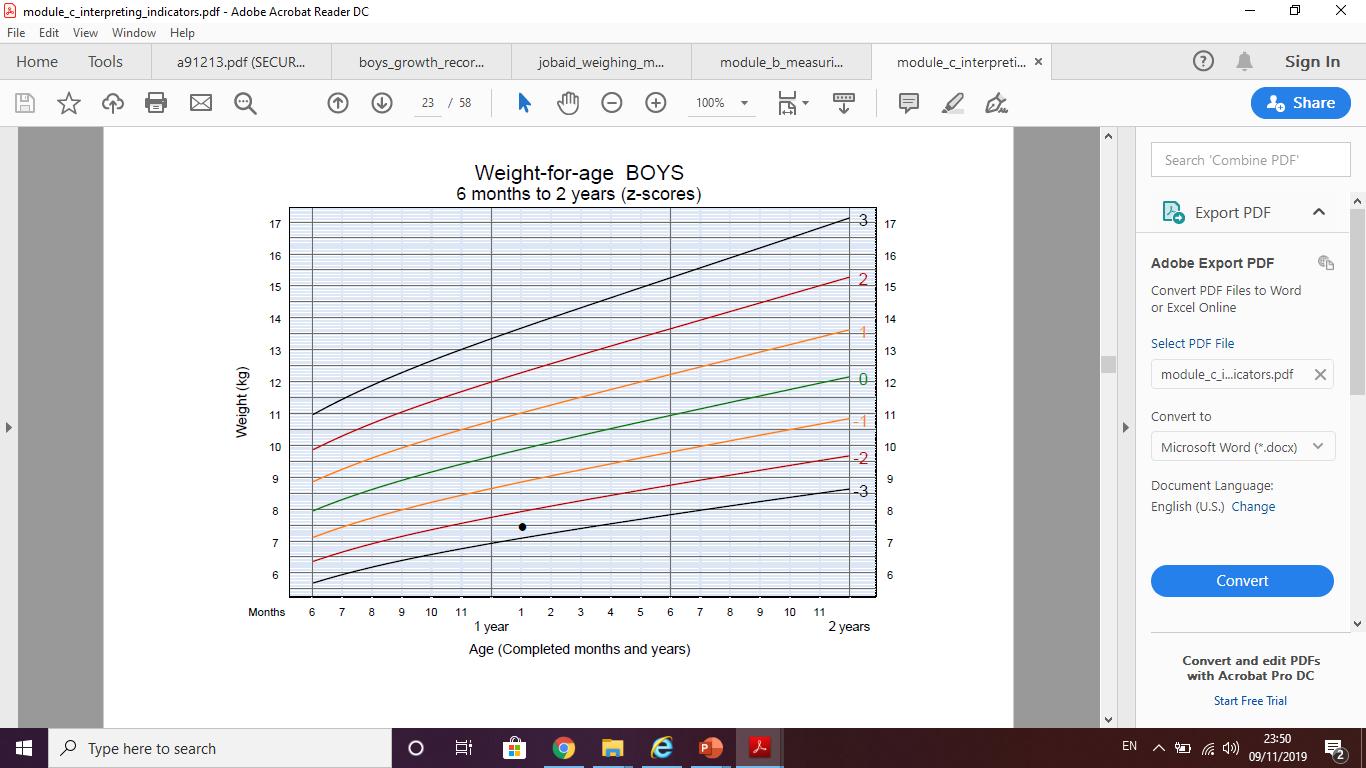 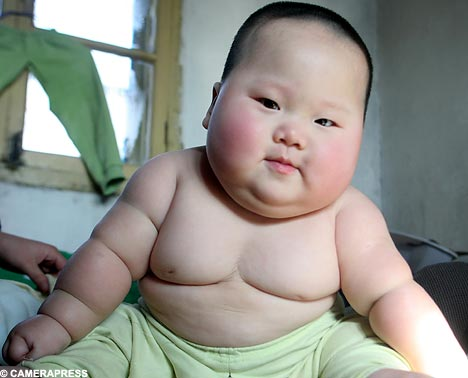 Example??
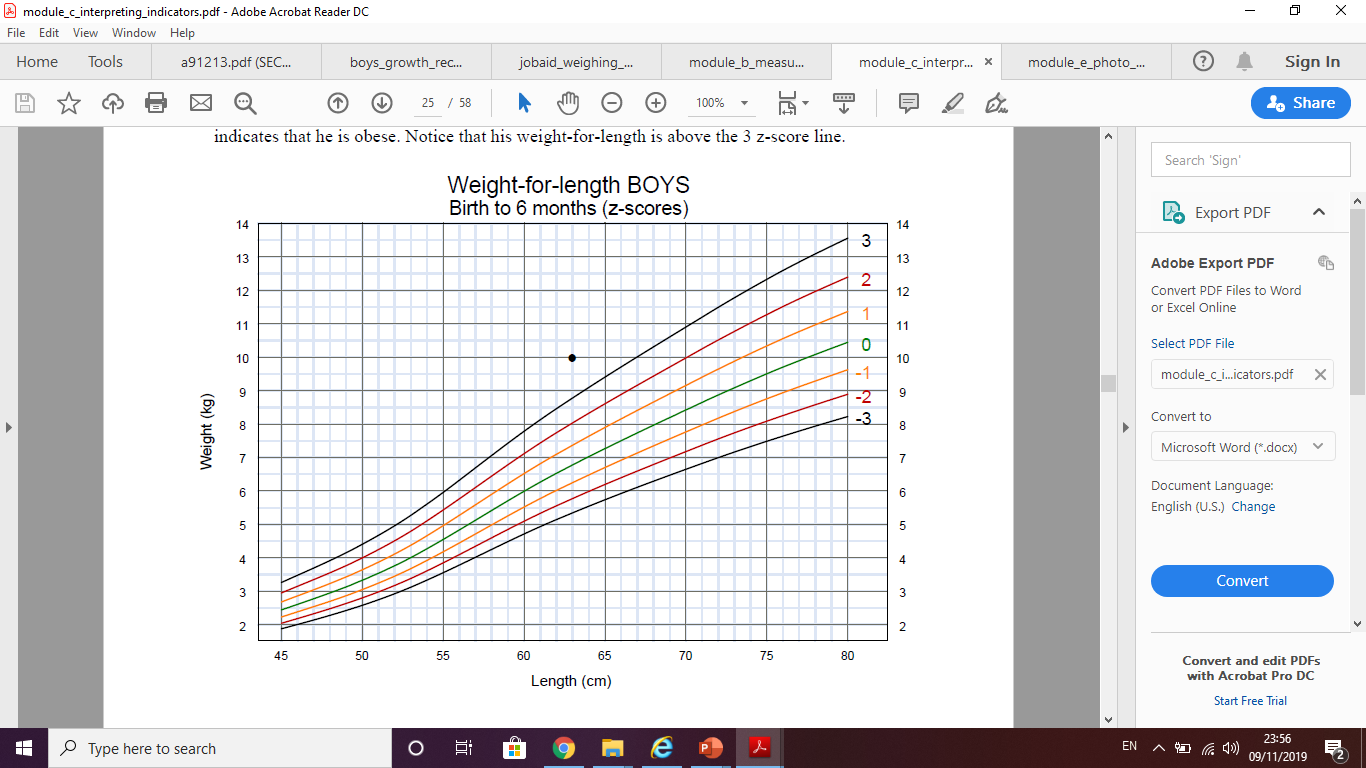 Obese boy
3 1/2 months,
63 cm, 10 kg
Course of development
Development depends upon the maturation and myelination of the nervous system.
The sequence of development is the same for all children, but the rate of development varies from child to child.
The direction of development is cephalocaudal.
There are developmental landmarks that can be checked.
Development is assessed in two major aspects:
Factors that predispose to delay in development: